WORDS
(Kelimeler)
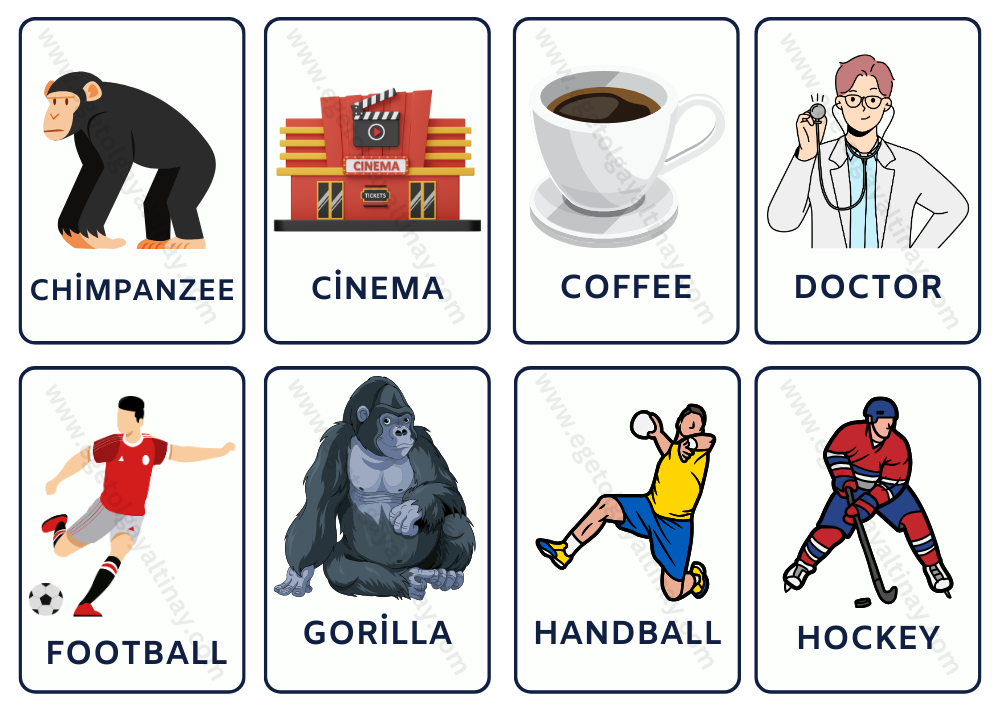 Ünite kelime kartlarına aşağıdaki bağlantıdan ulaşabilirsiniz:

https://www.egetolgayaltinay.com/lessons/490
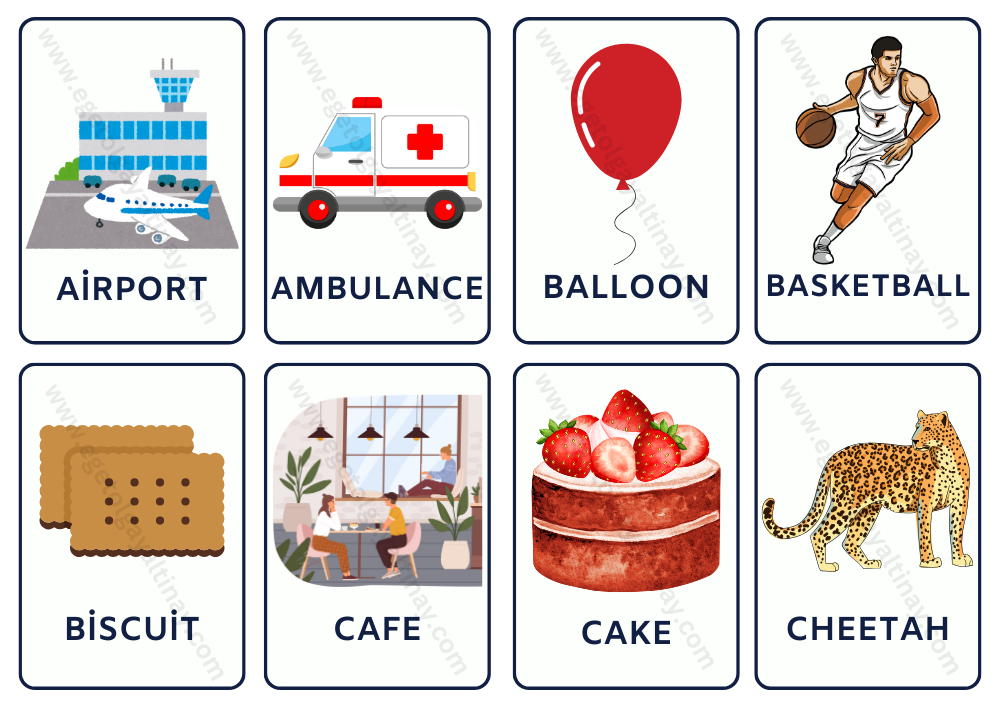 Airport
Ambulance
Balloon
Basketball
Biscuit
Cafe
Cake
Cheetah
Konu ile ilgili etkinliğe aşağıdaki bağlantıdan ulaşabilirsiniz:

https://www.egetolgayaltinay.com/lessons/491
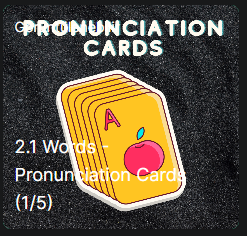 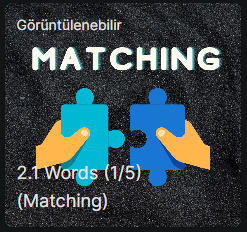 Konu ile ilgili etkinliğe aşağıdaki bağlantıdan ulaşabilirsiniz:

https://www.egetolgayaltinay.com/lessons/479
Chimpanzee
Cinema
Coffee
Doctor
Gorilla
Football
Handball
Hockey
Konu ile ilgili etkinliğe aşağıdaki bağlantıdan ulaşabilirsiniz:

https://www.egetolgayaltinay.com/lessons/492
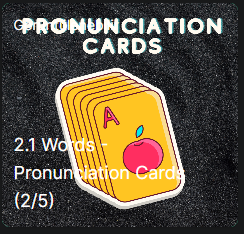 Konu ile ilgili etkinliğe aşağıdaki bağlantıdan ulaşabilirsiniz:

https://www.egetolgayaltinay.com/lessons/480
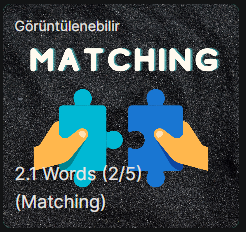 Judo
Hotel
Lemon
Kangaroo
Panda
Office
Pizza
Park
Konu ile ilgili etkinliğe aşağıdaki bağlantıdan ulaşabilirsiniz:

https://www.egetolgayaltinay.com/lessons/493
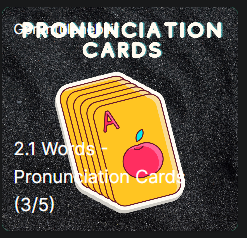 Konu ile ilgili etkinliğe aşağıdaki bağlantıdan ulaşabilirsiniz:

https://www.egetolgayaltinay.com/lessons/481
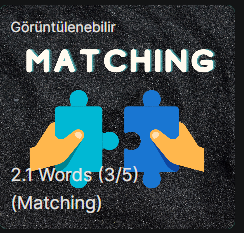 Quiz
Radio
Restaurant
Salad
Sandwich
Stop
Supermarket
Taxi
Konu ile ilgili etkinliğe aşağıdaki bağlantıdan ulaşabilirsiniz:

https://www.egetolgayaltinay.com/lessons/494
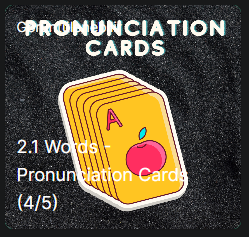 Konu ile ilgili etkinliğe aşağıdaki bağlantıdan ulaşabilirsiniz:

https://www.egetolgayaltinay.com/lessons/482
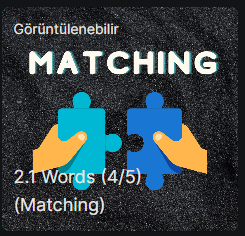 Tennis
Television
Train
University
Video
Wagon
X-ray
Yoghurt
Zebra
Konu ile ilgili etkinliğe aşağıdaki bağlantıdan ulaşabilirsiniz:

https://www.egetolgayaltinay.com/lessons/495
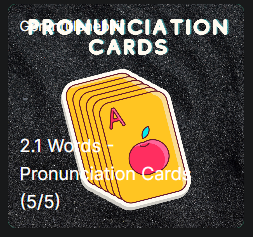 Konu ile ilgili etkinliğe aşağıdaki bağlantıdan ulaşabilirsiniz:

https://www.egetolgayaltinay.com/lessons/483
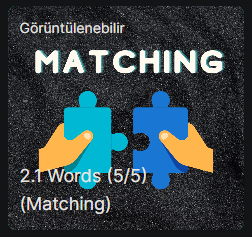 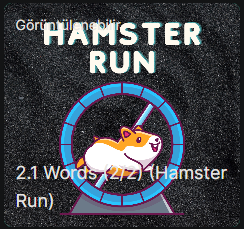 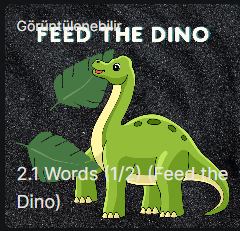 https://www.egetolgayaltinay.com/lessons/484
https://www.egetolgayaltinay.com/lessons/485
Konu ile ilgili oyunlara yukarıdaki bağlantıdan ulaşabilirsiniz:
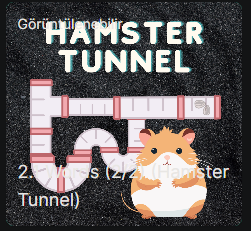 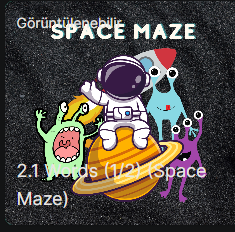 https://www.egetolgayaltinay.com/lessons/486
https://www.egetolgayaltinay.com/lessons/487
Konu ile ilgili oyunlara yukarıdaki bağlantıdan ulaşabilirsiniz:
A / An
an
a
«Bir» anlamına gelir. Kelimenin okunuşunun ilk harfi sessiz harf ile başlıyorsa «a» kullanılır.
«Bir» anlamına gelir. Kelimenin okunuşunun ilk harfi sesli harf ile başlıyorsa «an» kullanılır.
a
an
panda
ambulance
an
a
lemon
office
a
an
university
x-ray
Konu ile ilgili etkinliğe aşağıdaki bağlantıdan ulaşabilirsiniz:

https://www.egetolgayaltinay.com/lessons/488
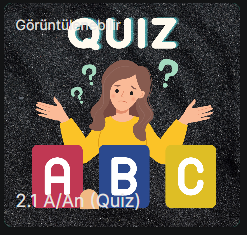 This / That
That is salad.
This is salad.
That is a television.
This is a television.
That is an ambulance.
This is an ambulance.
Konu ile ilgili etkinliğe aşağıdaki bağlantıdan ulaşabilirsiniz:

https://www.egetolgayaltinay.com/lessons/489
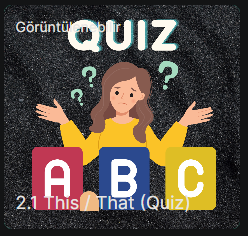 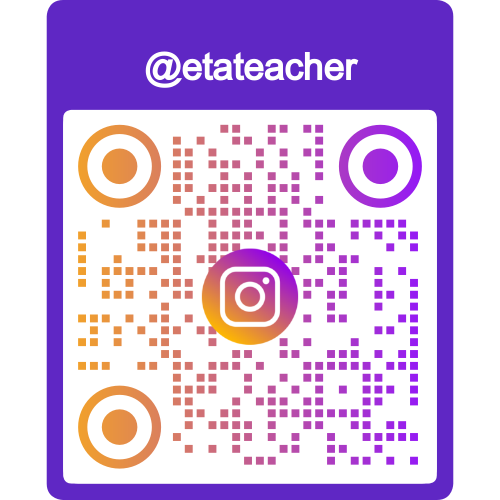 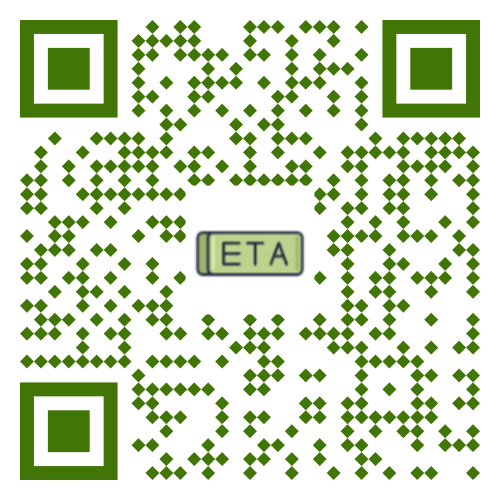 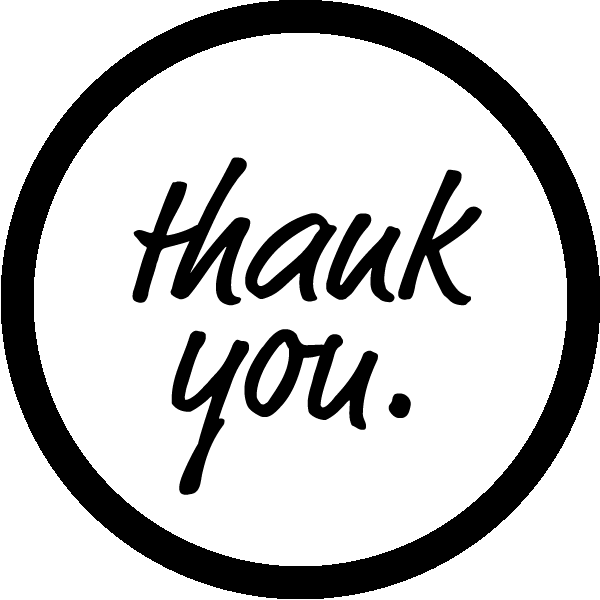 Ege Tolgay Altınay
Akköprü Ortaokulu  Tuşba/VAN
Bu, ve benzeri içerikler için:www.egetolgayaltinay.com adresini ziyaret edebilirsiniz.
Değerli Meslektaşım,Bu içeriklerin hazırlanması, düzenlenmesi ve yayımlanmasında ne kadar zaman harcasam da, ders uygulamalarında nasıl bir etkisi olduğunu ve geliştirilmesi gereken yerleri (ortaokulda görev yapmam nedeniyle) tecrübe edemiyorum. Bu süreçte, ders materyallerinin kalitesini geliştirebilmem için geri bildirimlerinize ihtiyacım var:
İlkokul Konu Anlatım Sunumları Geri Bildirim Formu:
https://forms.gle/KPw1nEorNN6aLMao7
Şimdiden değerli vaktinizi ayırıp dönüt verdiğiniz için teşekkür ederim. :)
Ege Tolgay ALTINAY